Chào mừng các em đến với tiết Tự nhiên xã hội - Lớp 2
BÀI 14
CƠ QUAN VẬN ĐỘNG
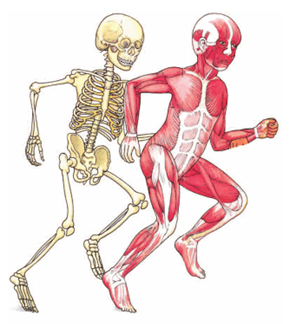 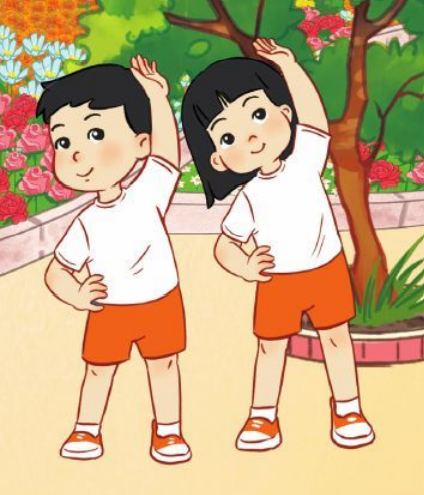 -Tiết 1-
01
Khởi động
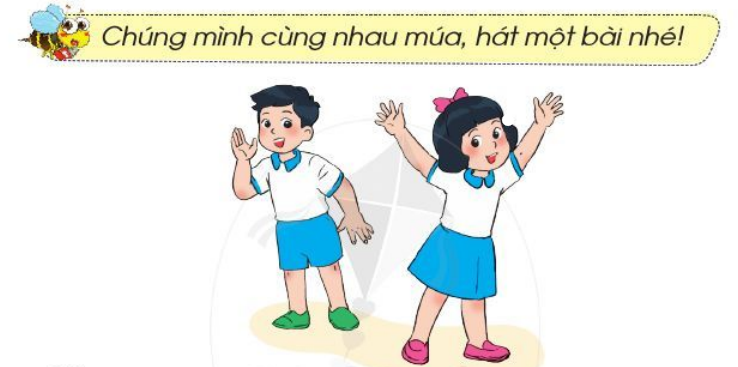 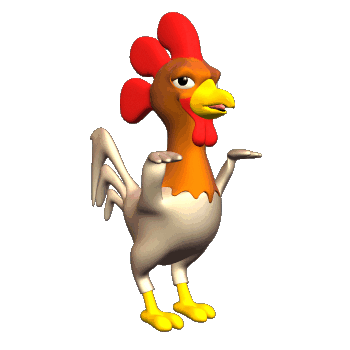 Em đã sử dụng bộ phận nào của cơ thể để múa?
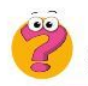 Em đã sử dụng bộ phận tay, chân để múa
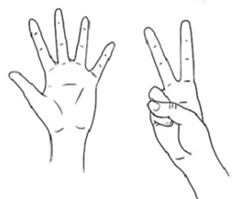 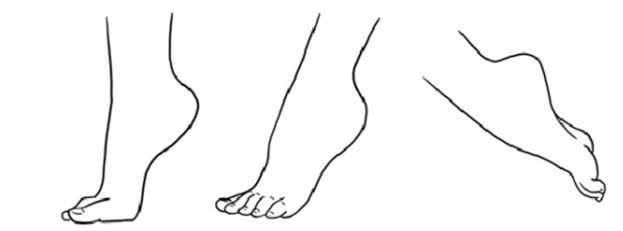 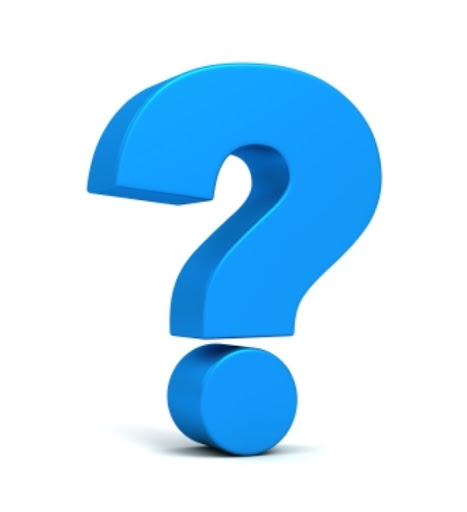 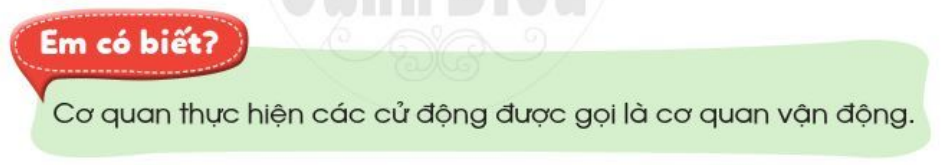 Tiger
Pig
Chicken
02
Khám phá
Hoạt động 1: Các bộ phận chính của cơ quan vận động.
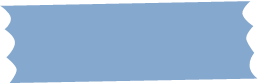 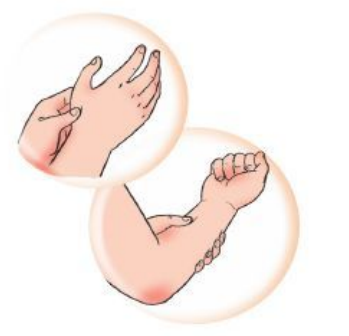 Dùng tay nắn vào một số vị trí trên cơ thể, em cảm thấy như thế nào?
Cơ quan vận động.
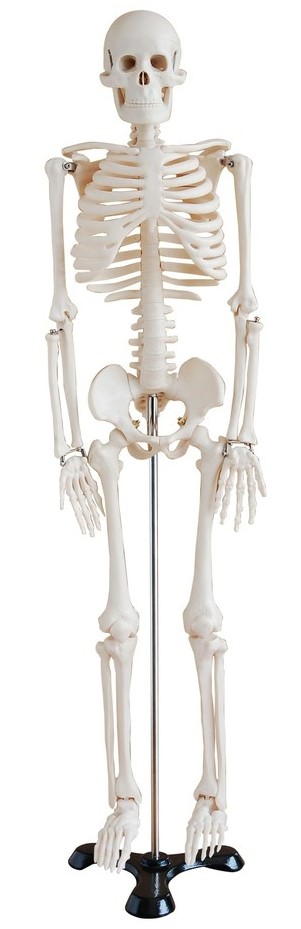 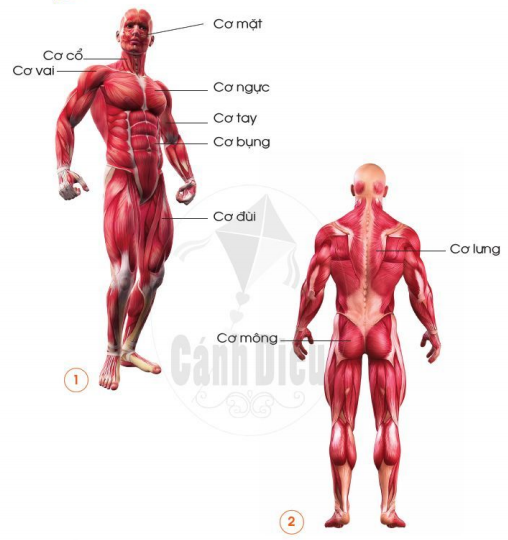 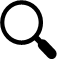 Bộ xương
Hệ cơ
Bộ xương người là hệ thống trung tâm của cơ thể, bao gồm các xương, sụn, mô liên kết, gân và dây chằng. Hệ thống xương ở người trưởng thành có khoảng 206 xương, còn ở trẻ em có thể có hơn 300 chiếc xương.  Xương của cơ thể người có độ dài, ngắn khác nhau
=> tạo nên hình dáng của mỗi người.
BỘ XƯƠNG
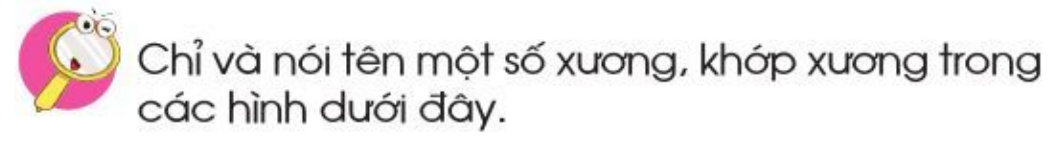 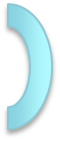 Xác định tên, vị trí một số xương chính và một số khớp xương
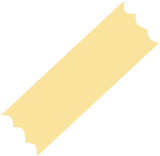 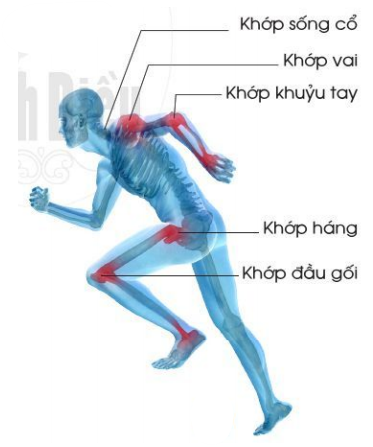 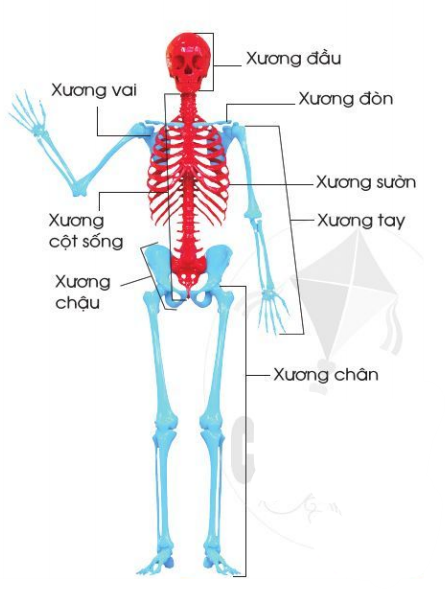 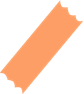 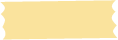 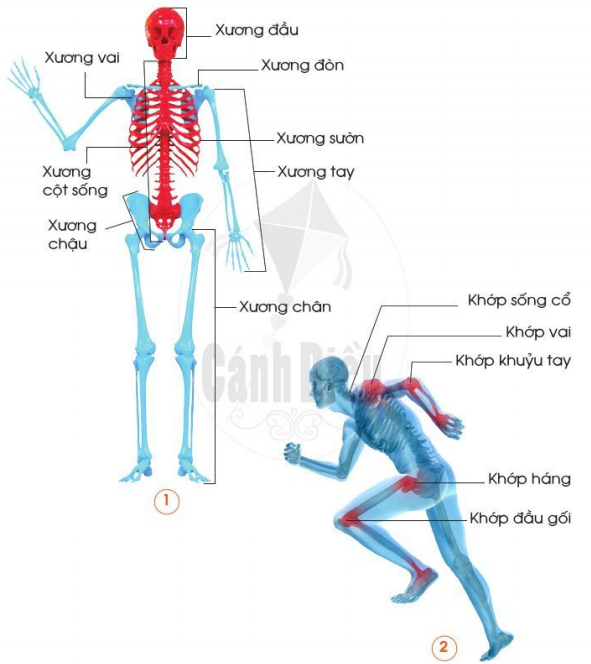 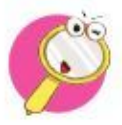 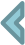 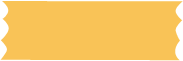 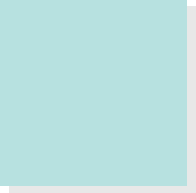 Chỉ và nói tên một số xương, khớp xương trong các hình dưới đây
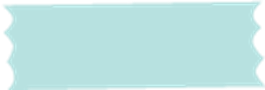 Hoạt động cá nhân
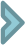 2 phần
Xương đầu
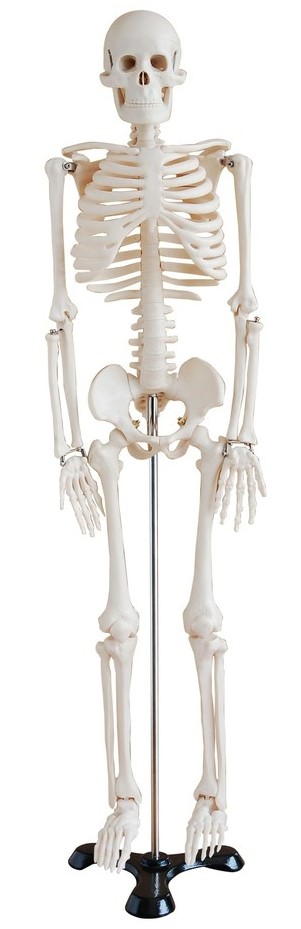 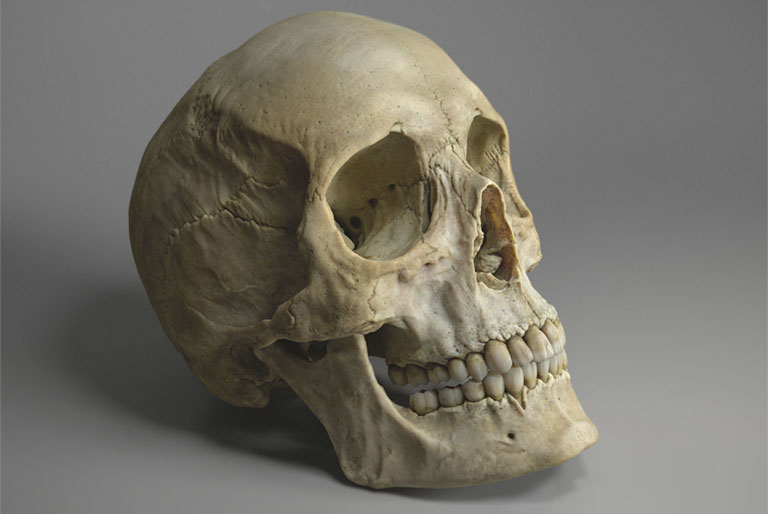 xương sọ
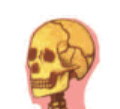 xương mặt
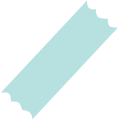 Xương cột sống
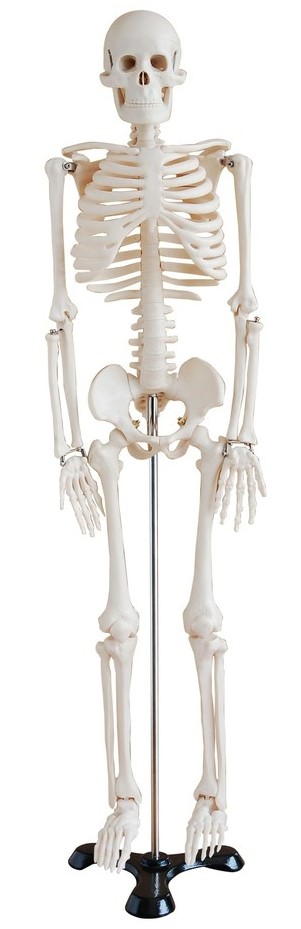 được
tạo
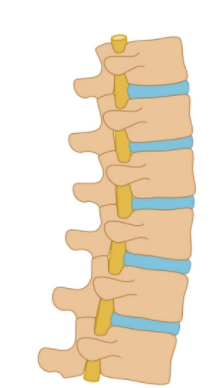 bởi
nhiều đốt sống
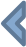 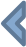 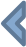 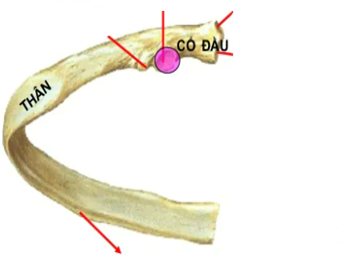 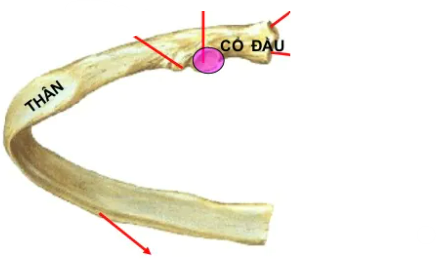 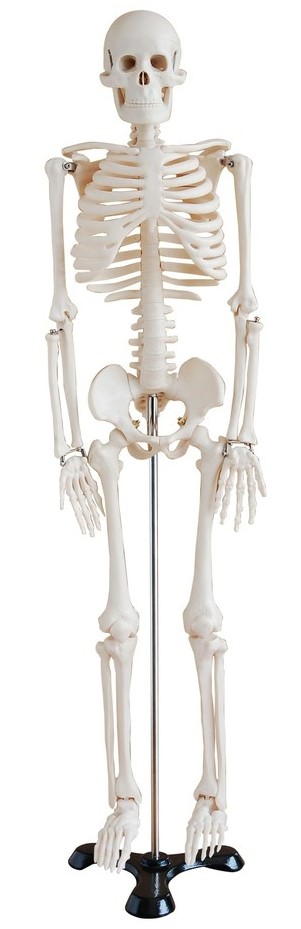 Xương sườn
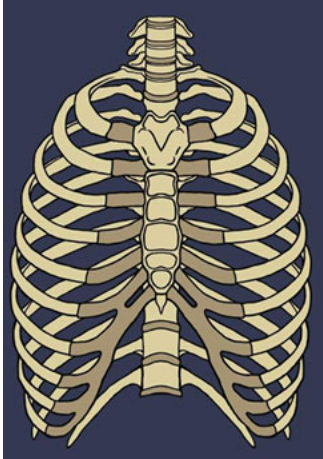 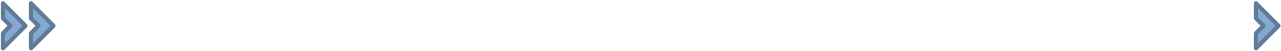 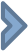 BỘ XƯƠNG
4. Xương đòn
4
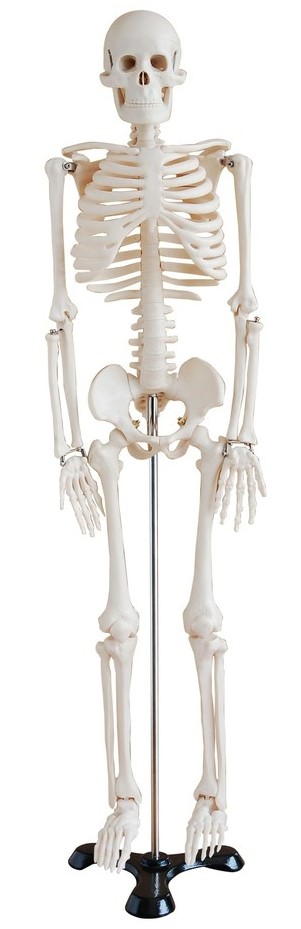 1. Xương đầu
5. Xương vai
5
2. Xương sườn
6. Xương tay
6
3. Xương cột sống
7
7. Xương chậu
8
8. Xương chân
Nơi hai hay nhiều xương tiếp xúc với nhau được gọi là khớp xương.
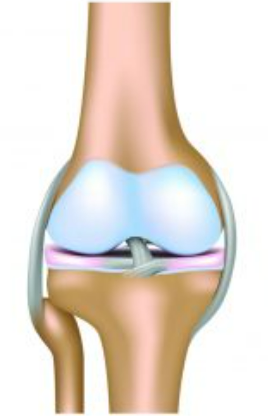 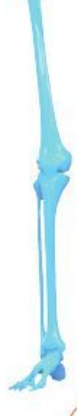 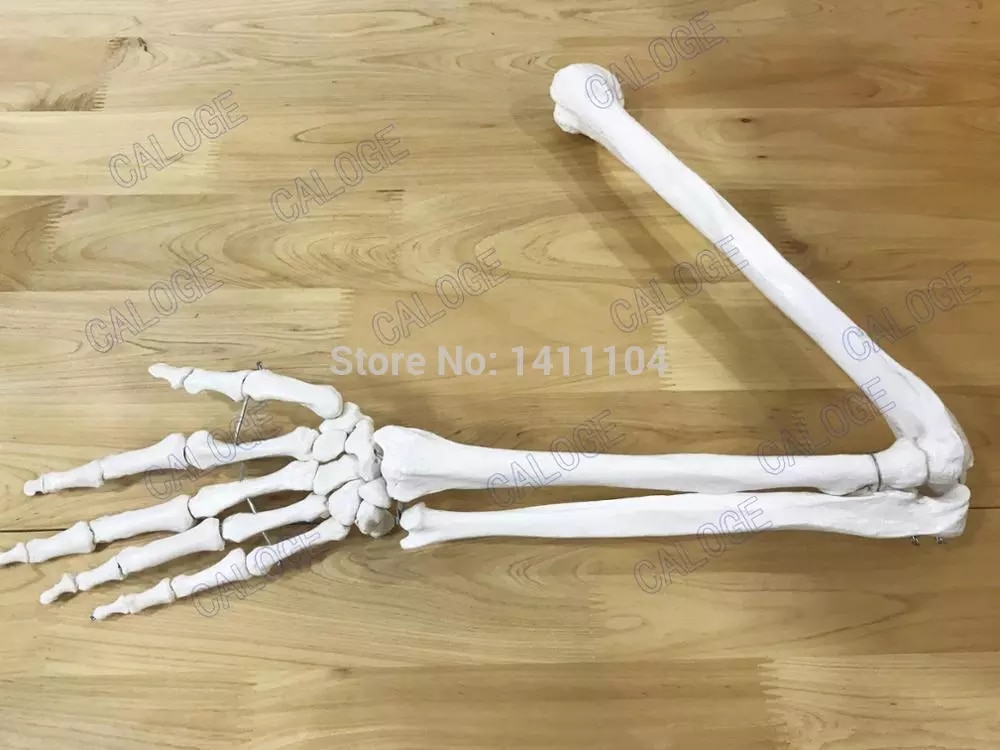 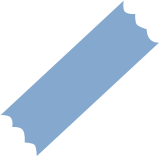 Các khớp xương
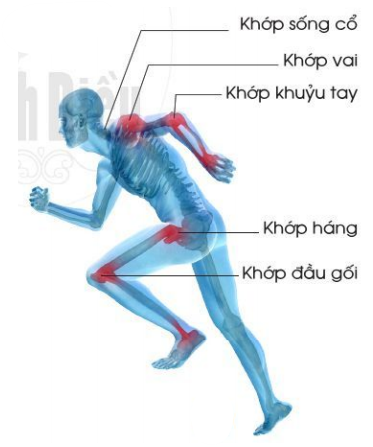 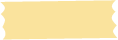 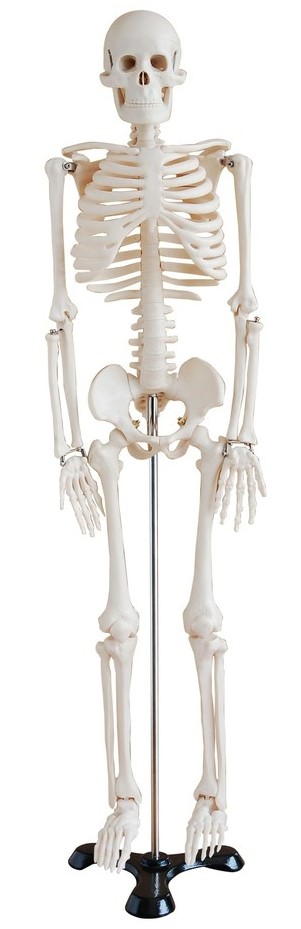 1.
1. Khớp sống cổ
2.
2. Khớp vai
3.
3. Khớp khuỷu tay
4. Khớp háng
4.
5. Khớp đầu gối
5.
Bộ xương gồm có ….
các xương và các khớp xương.
Bộ xương có tác dụng:  - Hỗ trợ con người di chuyển
                                       - Sản xuất tế bào máu
                                       - Bảo vệ các cơ quan
                                       - Lưu trữ các khoáng chất ( Vitamin C, D )
03
Củng cố, dặn dò
Trò chơi
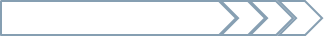 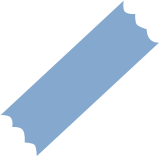 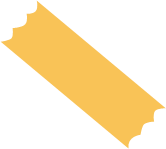 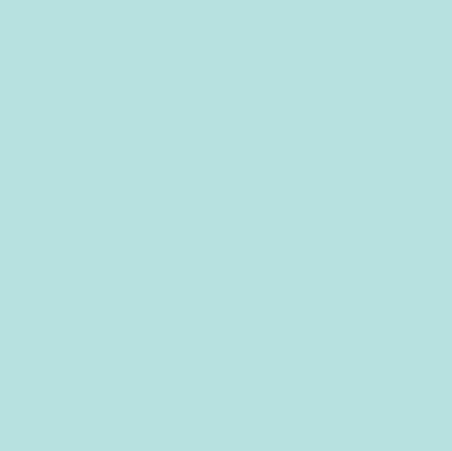 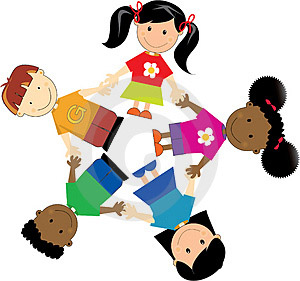 Chỉ và nói tên xương, khớp xương trên cơ thể em
Cơ quan vận động.
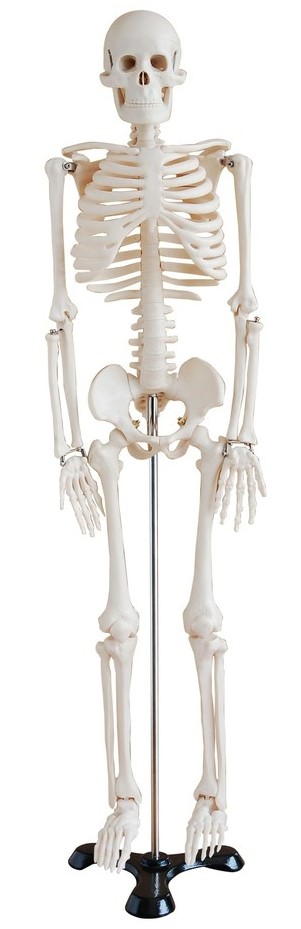 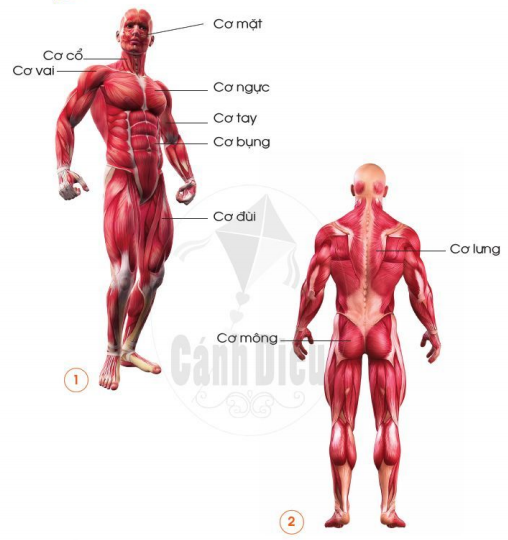 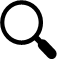 Bộ xương
Hệ cơ